Autotroph
An organism that is capable of self-nourishment by using inorganic materials as a source of nutrients and using photosynthesis or chemosynthesis as a source of energy.
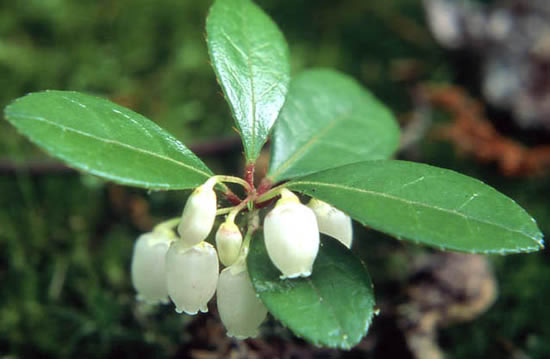 Heterotroph
An organism that requires organic compounds as food.
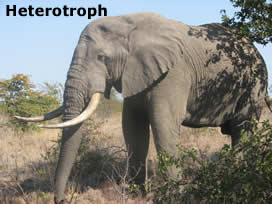 Producer
An organism that can produce it’s own food from inorganic substances.
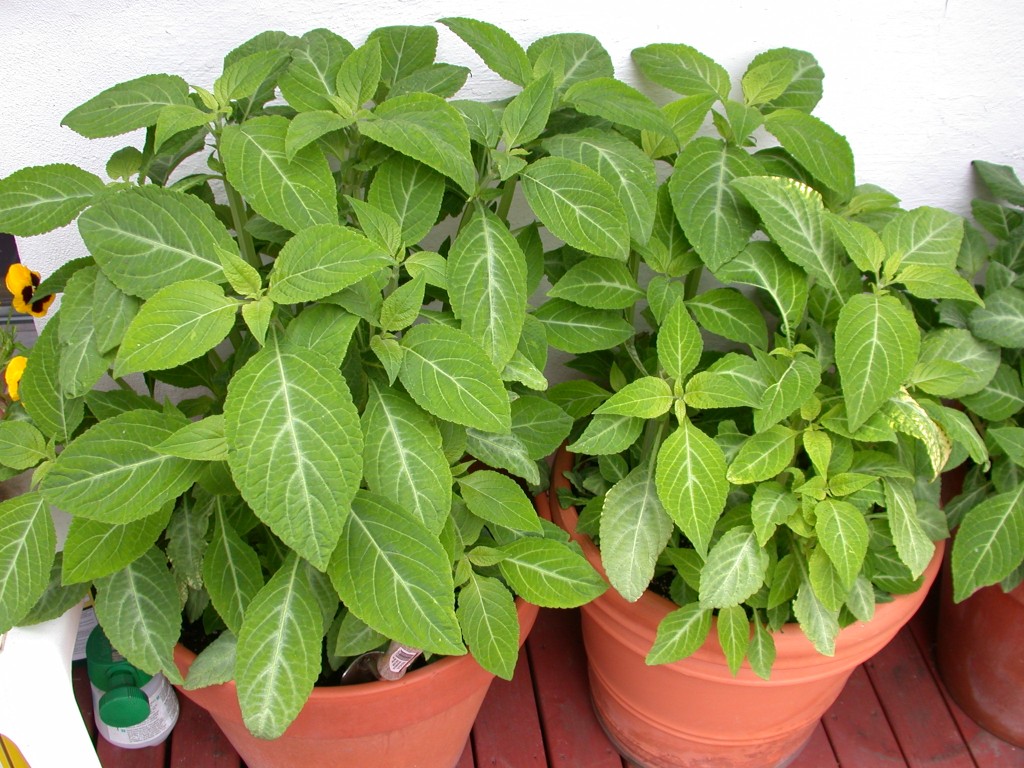 Consumer
An organism that feeds on other organisms.
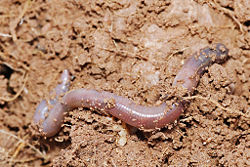 Decomposer
An organism that breaks down dead animal and plant cells, making simple substances.
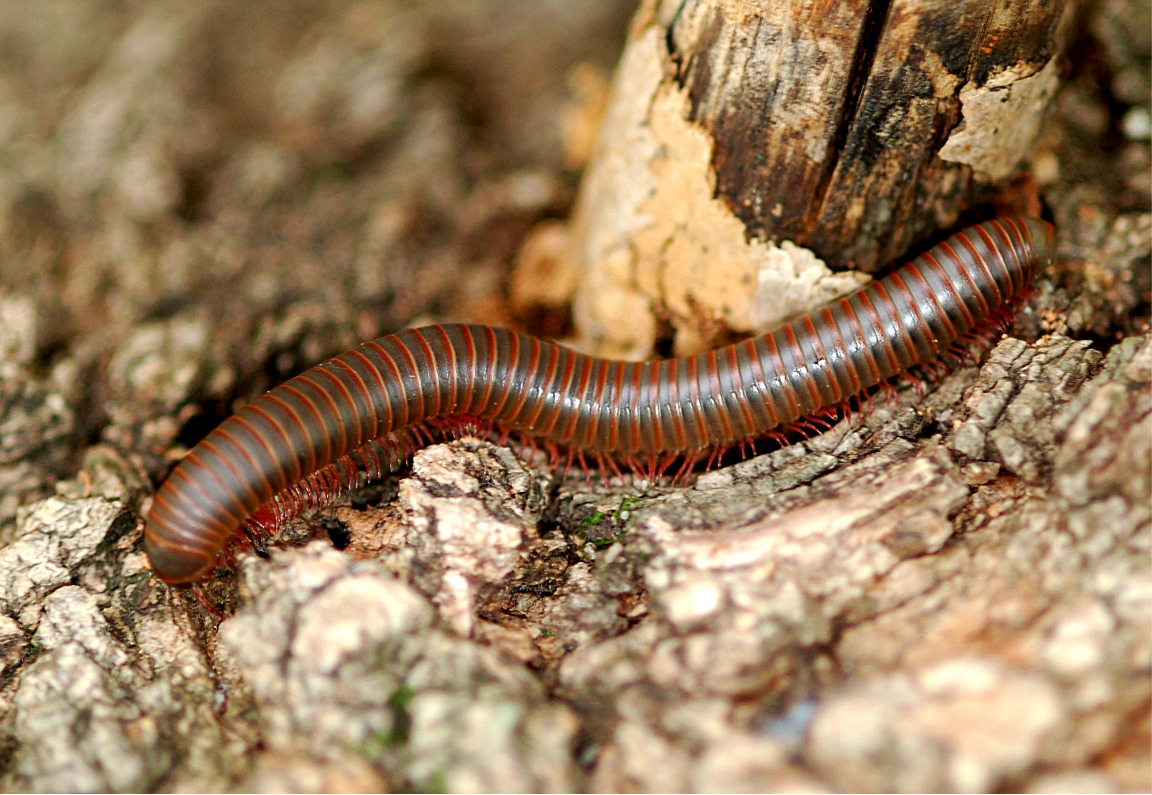 Food Web
Combined food chains that make form a network.
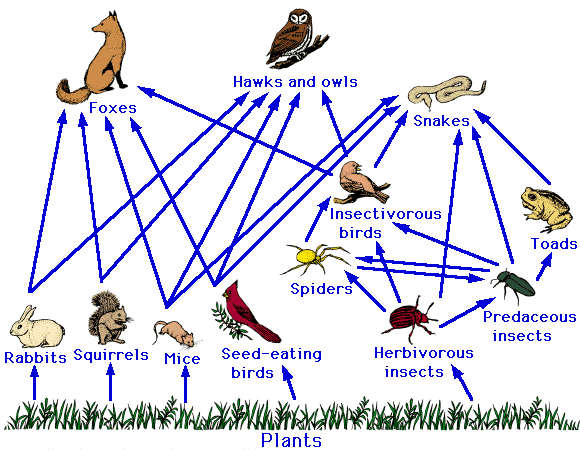 Food Chain
Organisms that are related to each other in their feeding habits. The small organism is eaten by a larger one, etc.
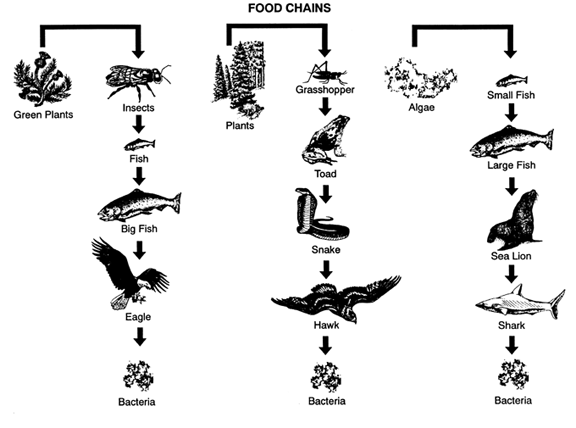 Omnivore
An organism that eats plants and meat.
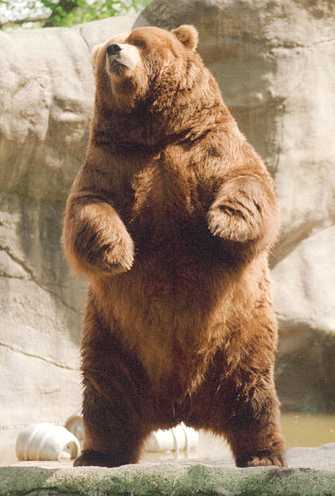 Carnivore
An organism that eats only meat.
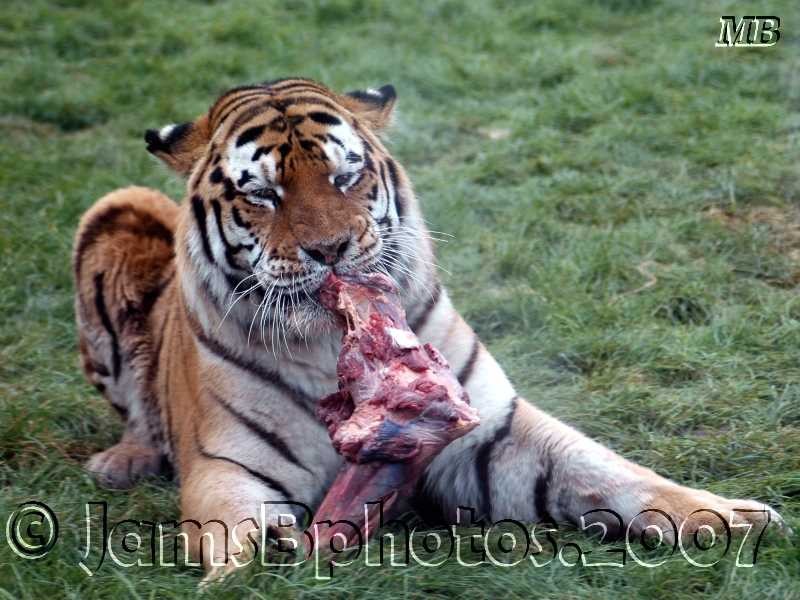 Herbivore
An organism that eats only plants.
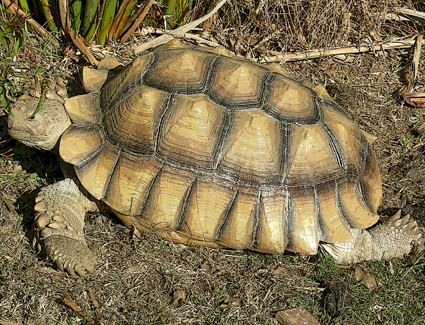 Pyramid of Biomass
Tertiary Consumers - Peregrine Falcon
Secondary Consumers - Yellow Warbler
Primary Consumers - Grasshopper
Producer - Purple Coneflower Grass
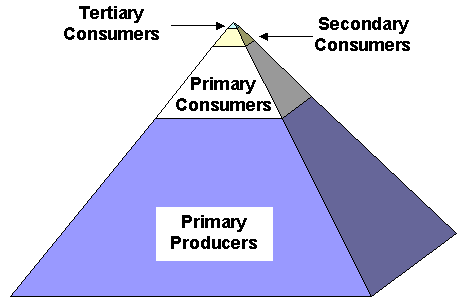